SOUTH WEST GAUTENG TVET COLLEGE STUDENT GOVERNACEPRESENTATION:2022 SRC
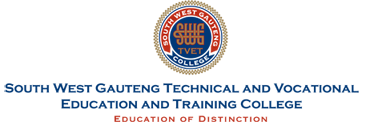 E
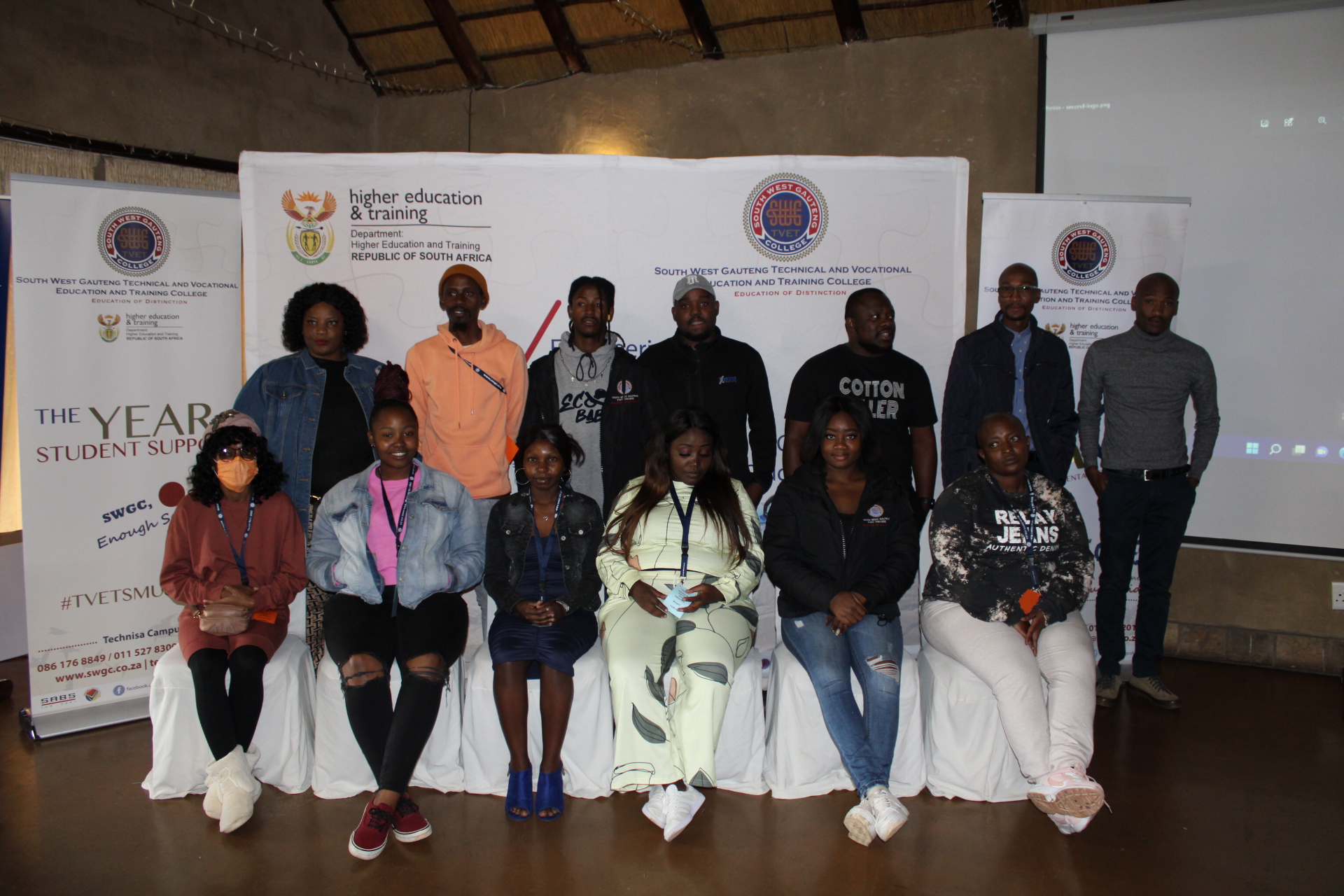 Student Representative Council of South West Gauteng TVET College
The Student Representative Council (SRC)of the College is fully constituted in terms of section 9(1) and 14 of the CET ACT 16 of 2006.
The Student Representative Council of the College consist of 11 members elected by Students of the college in line with the constitution of the SRC, of which seven(7) are African females and four(4) are African males as per the table below. .
CRUCIAL !!!
It is very important that the SRC represents the whole student body irrespective of students formations
The SRC is the voice of the students and link between students and College Management
SRC FUNCTIONS
Students of the college are represented by SRC in all matters that may affect them
Being the umbrella organization for all student committees ,clubs, councils and societies, granting PR withdrawing recognition of such student committees, clubs, councils and societies as it considers appropriate
STUDENT REPRESENTATIVE COUNCIL 1 - Constitution2 - Elections3 - Induction
1 - The SRC Constitution was approved on the 08th April 2021

2 - All classes as per approved SRC Constitution have class Reps. All Campuses have functional SRC and recently the college had SRC Exco Elections on the 28th April 2022

3 - From the 12th to 15th May 2022 the College had SRC Annual Induction with the intention of ensuring that SRCs are inclined with College/DHET process, Policies and other Governance related matters
SRC participation In College Governance
COLLEGE ACADEMIC BOARD
SRC President, Secretary General and Academics General forms part of Academic Board Meetings and are given an opportunity during the meeting to present the SRC Report which is informed by student Academic related matters (e.g.: learning material, Time table, Registration, Retention)
COLLEGE COUNCIL
SRC President and Secretary General forms part of College Council  Meetings as Full Council members  and are given an opportunity during the meeting to present the SRC Report which deals with Student Governance.
OTHER SRC ENGAGEMENT PLATFORMS
CAMPUS FORUM MEETINGS

All Campus SRCs form part of Campus Forums Meeting, this platform is intended to manage any other matter that might emanate from campus level and has impact on Teaching and Learning
SMT AND SRC MEETINGS

Quarterly meeting between College Senior Management Team and SRC Exco are scheduled ,during this meetings all matters affecting students and college operations are tabled and discussed
Student challenges
The students are still facing the issue of NSFAS, Late Responses and payment. And some of the students are rejected while they qualifying based on the basic requirements as per standard Policy and it becomes difficult for such students to get hold of NSFAS(Contact Centre) due to its centralised system.
Since covid-19 Pandemic Teaching and learning requires E-learning however college is not capacitated to offer E-learning and students have not been provided with Data to learn online.
The college has the missing middle class students who are not funded by NSFAS and when students funded by NSFAS receives laptops, such students are not yet catered for by the college. We are  currently engaging College Management in this matter.
Engineering students are given PPEs once off and in some campuses are not yet issued and such students are required to be in a workshop more than once in a week as per their subjects guidelines.
Continues…….
There is an issue of Repeating of students on Occupational programmes and Internships based of favouritism, most students who just completed their N6 are complaining of not being assisted due to those who are being repeated and doing internship for the 3rd and 4th time without allowing others a chance.
There is victimisation of student leaders by lecturers, some lecturers threaten the students and SRCs who speaks against them, the students are told that they will fail if they continue to speak against the lecturers. we have noted that such lecturers do not even follow their code of conduct as indicated on SACE 
College Admission Policy is not followed to the latter and as such it creates inconsistency in students admission
General challenges of a College
Lack of transfer across streams in the education system, The idea of enabling students to move from one stream to another with ease so that they can see a better career path whichever entry they take is not getting much support in its enforcement.
Resources for TVET are very limited, Equipment from previous investments are left idle due to the expensive trading supplies, no capacity to repair the imported equipment, and few knew how to use it. Some of this equipment has already become relics of previous industrial requirements.
TVET does not respond to the demands of the market and the needs of the industry.Many of those leading the TVET system look at industry not as partners but as a source of funds. They have no desire to develop partnerships with the industry beyond funding.
Lack of industry experience for many TVET teachersTVET institutions cannot really hire trainers from the industry as their fees are much higher. Often, TVET institutions have to hire graduates of the Government teacher training institution.
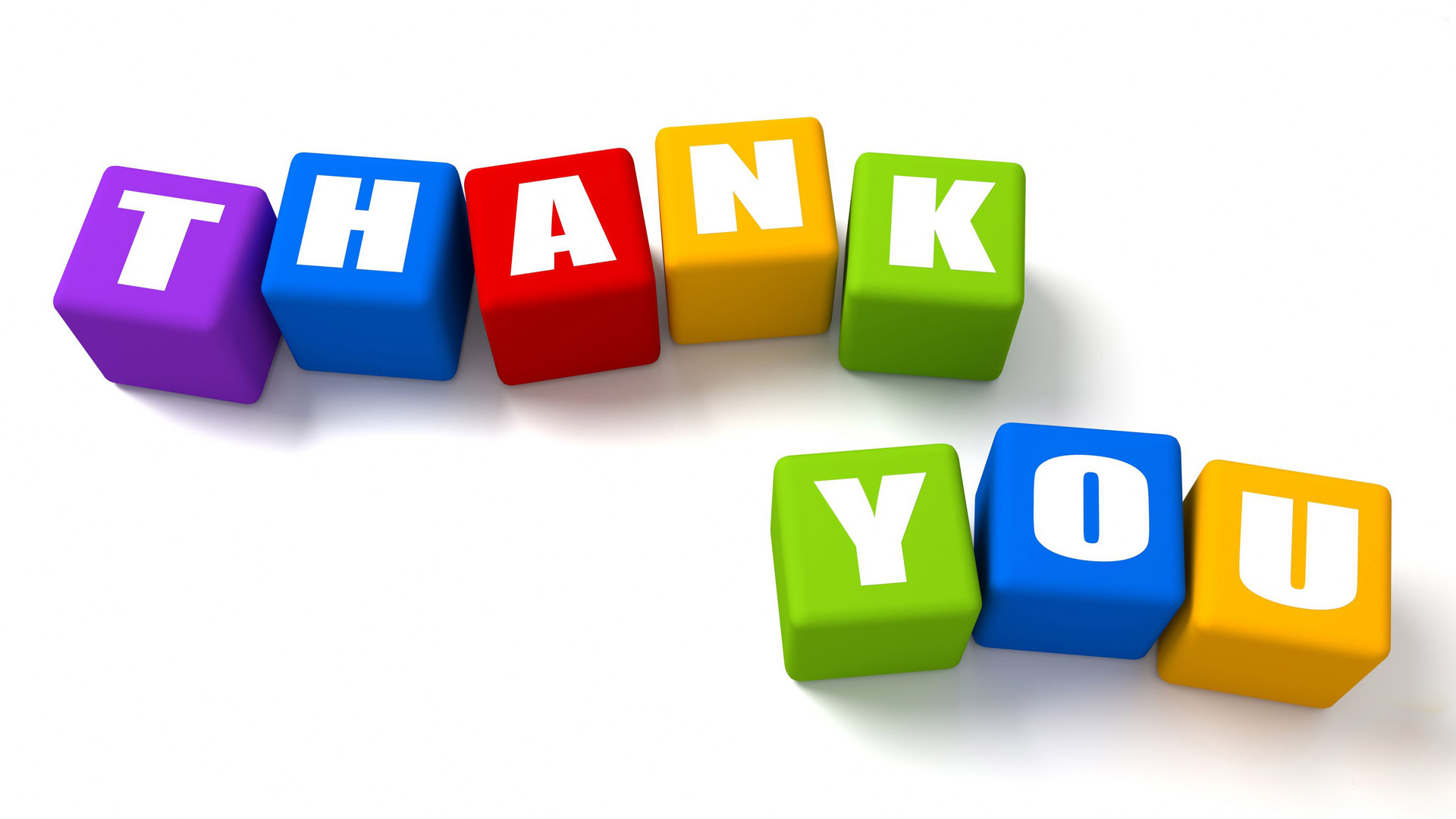